Practiquemos Patrones Rítmicos con claves
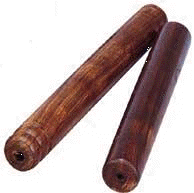 Música
Agregaremos silencio a nuestros patrones
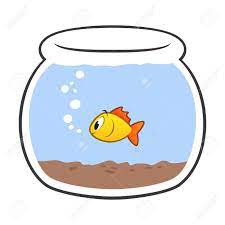 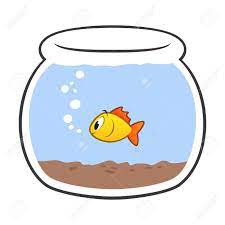 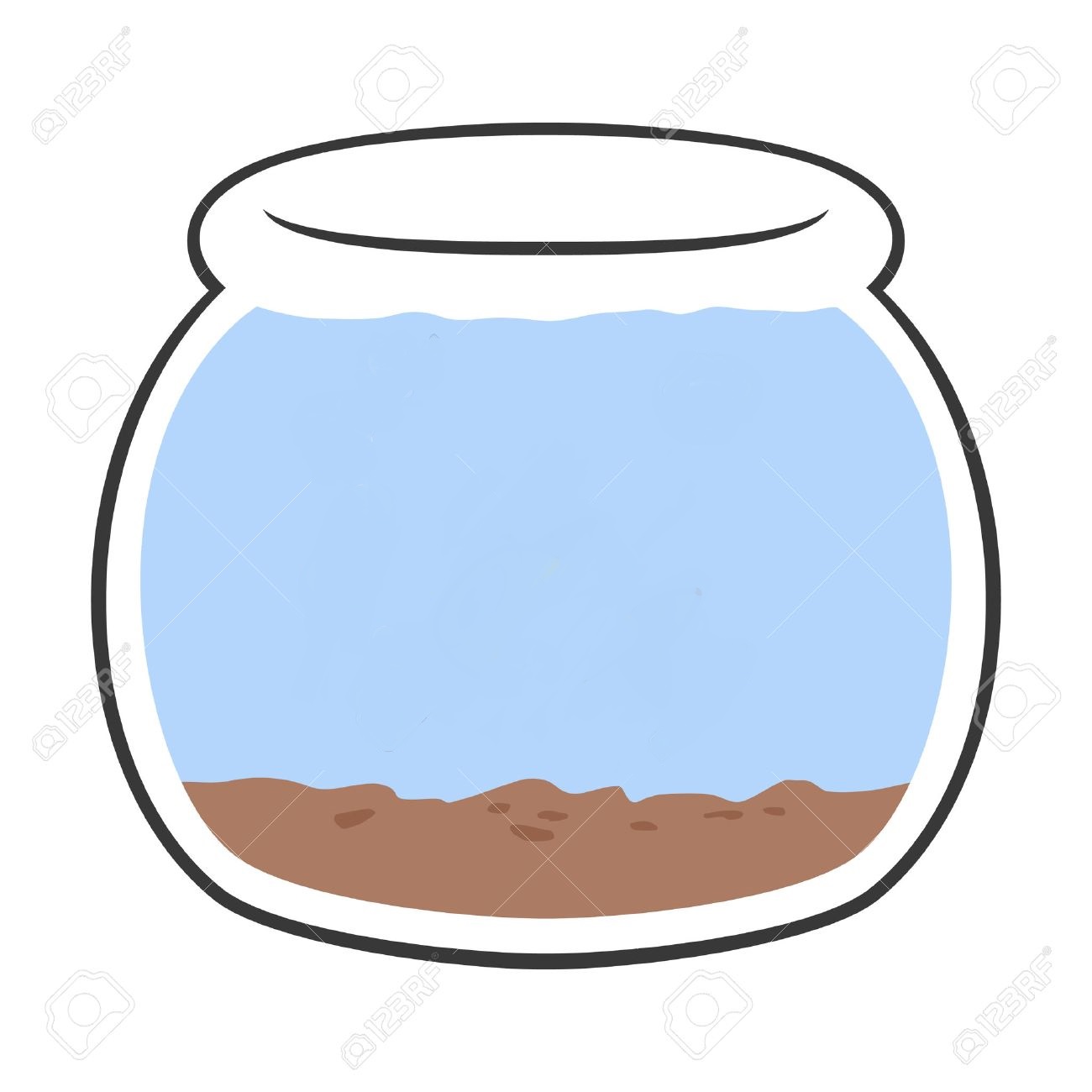 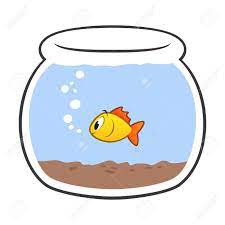 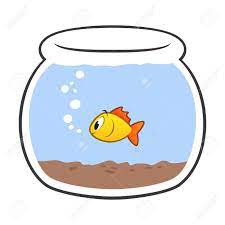 TA                             TA                                TA                              Z                              TA
Distinguiremos el Silencio con una Z
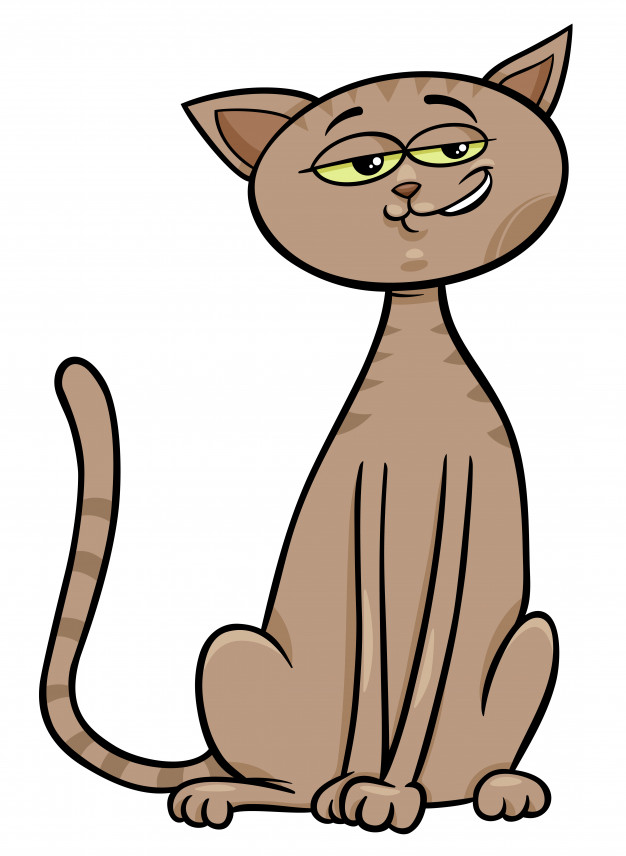 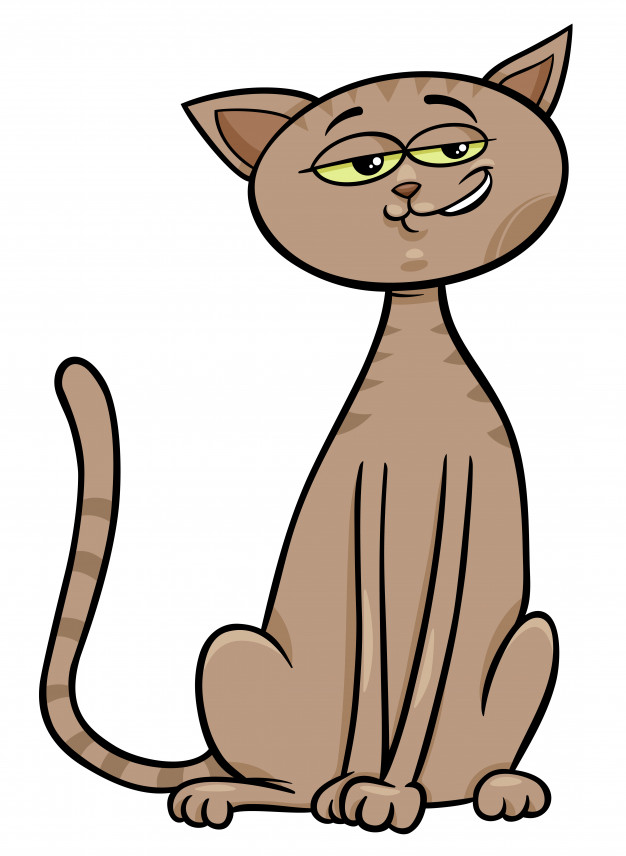 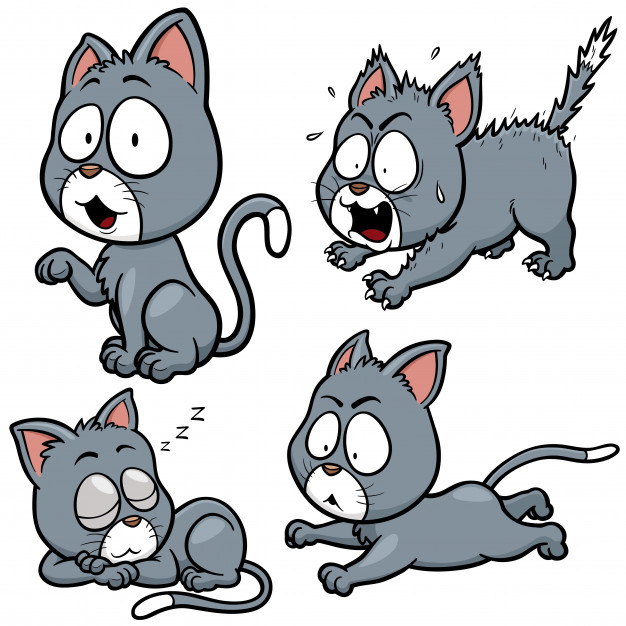 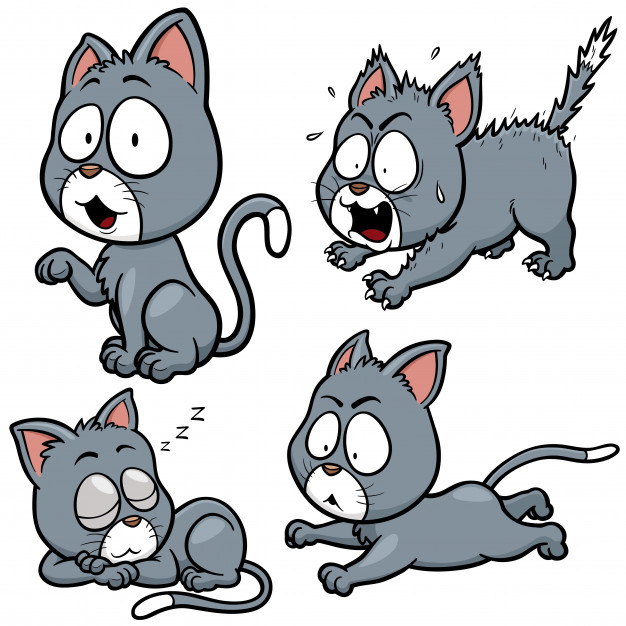 TA                             Z                                Ti           Ti                  Z                              TA
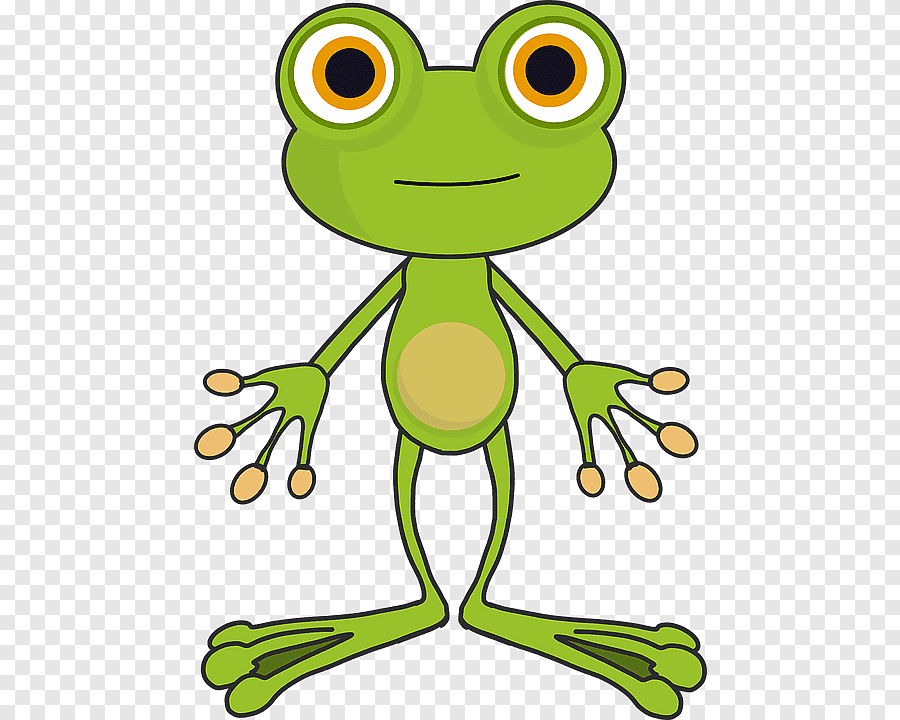 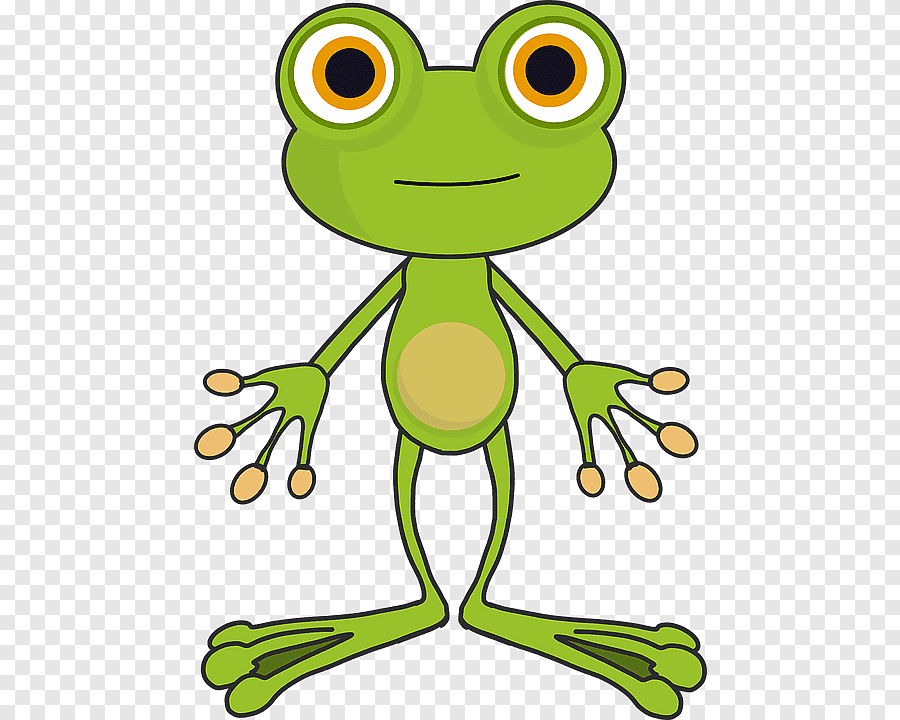 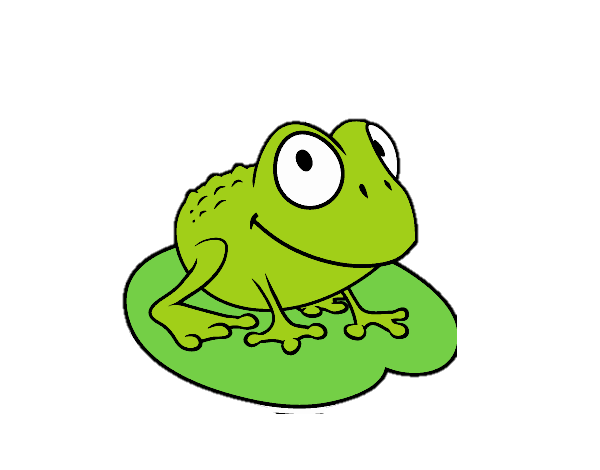 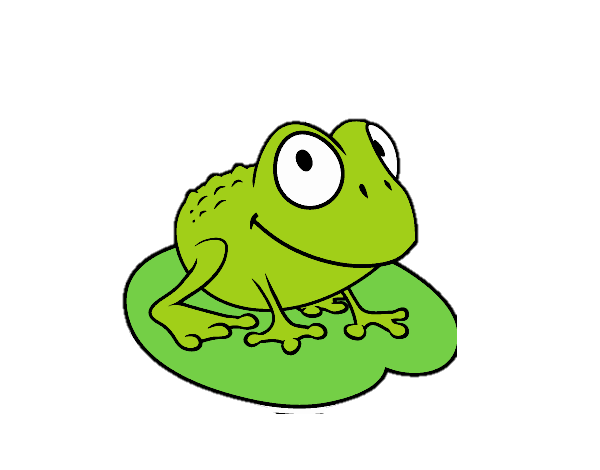 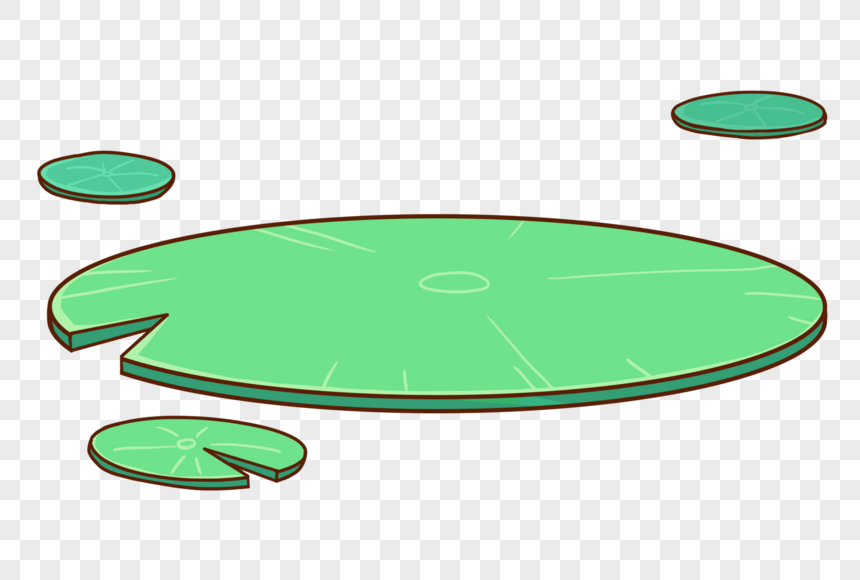 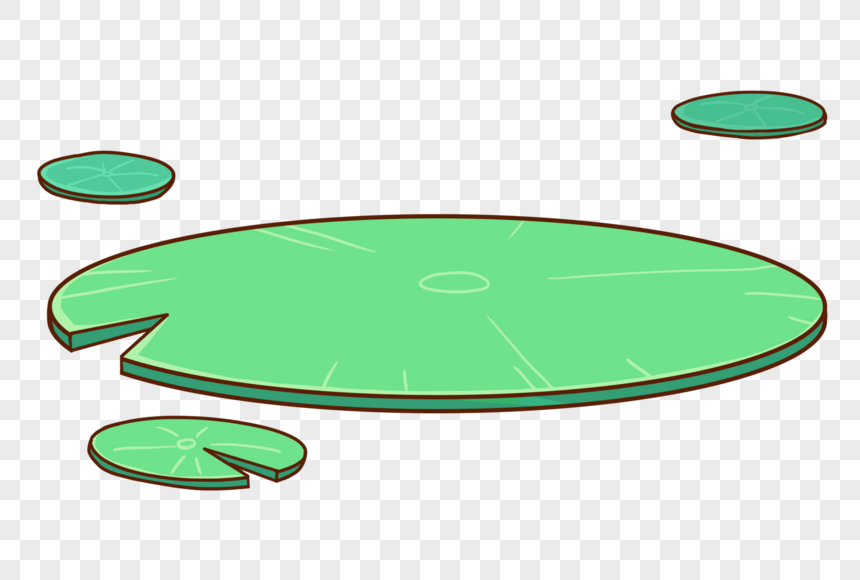 Ti               Ti                         TA                             Z                       Z                              TA
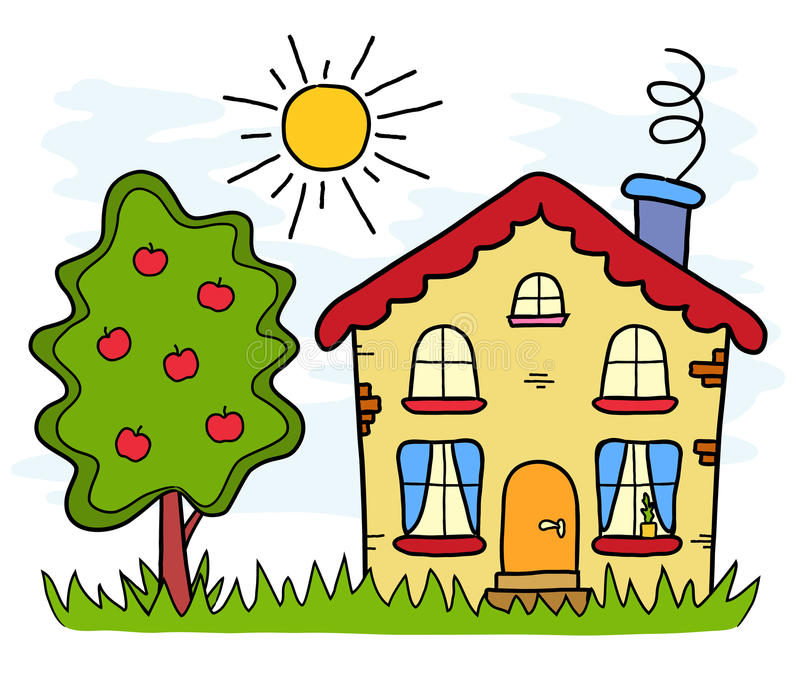 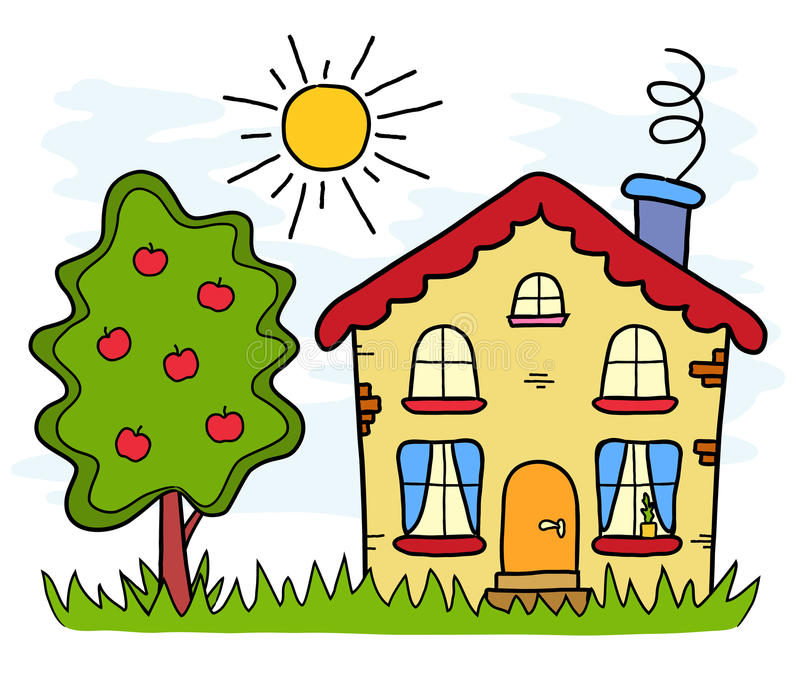 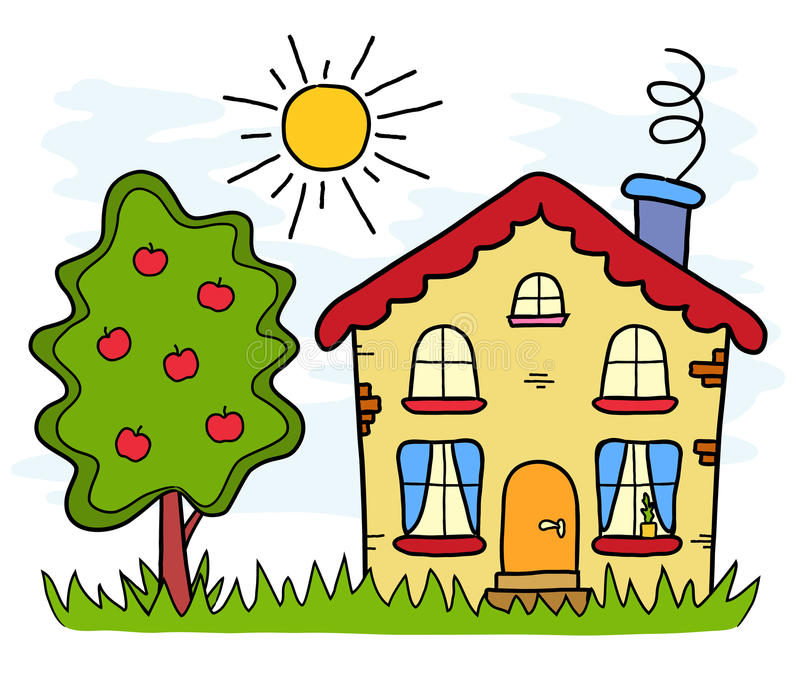 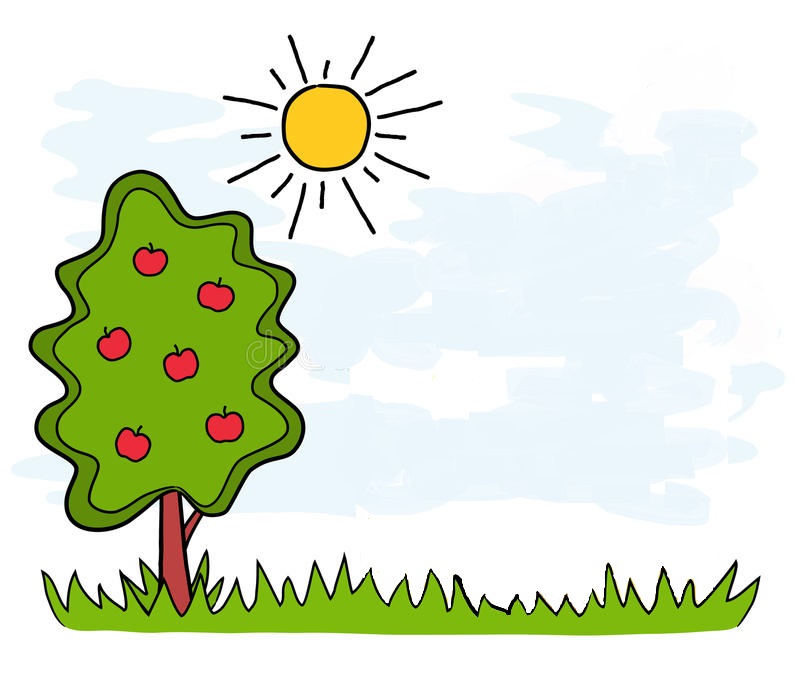 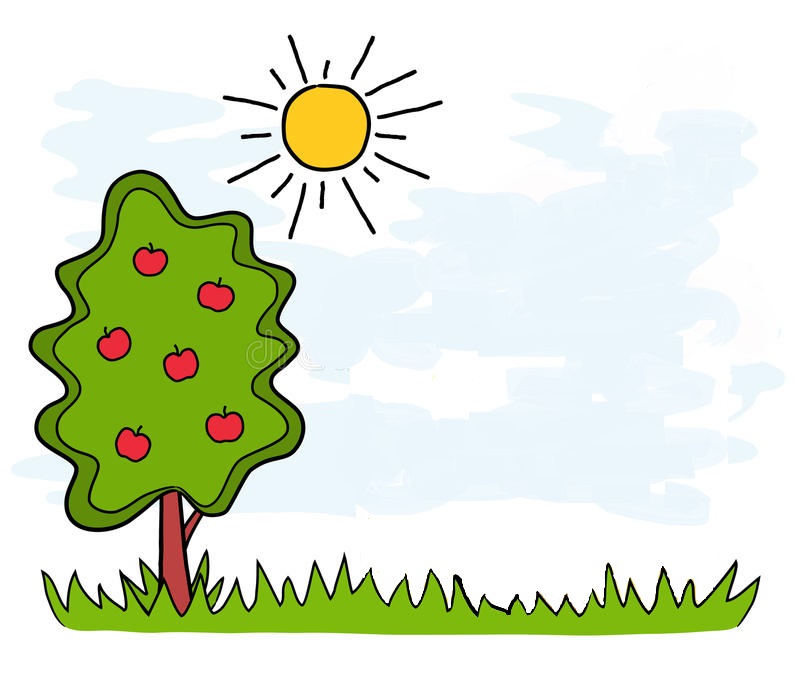 TA                        Z                                    TA                             Z                                      TA
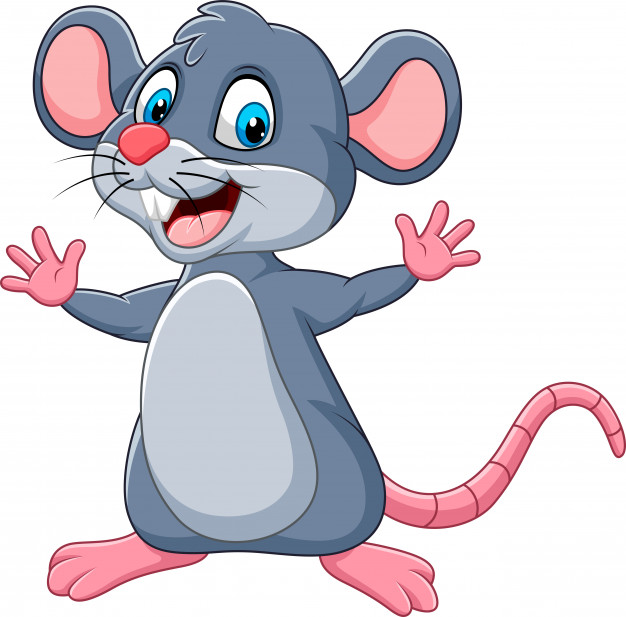 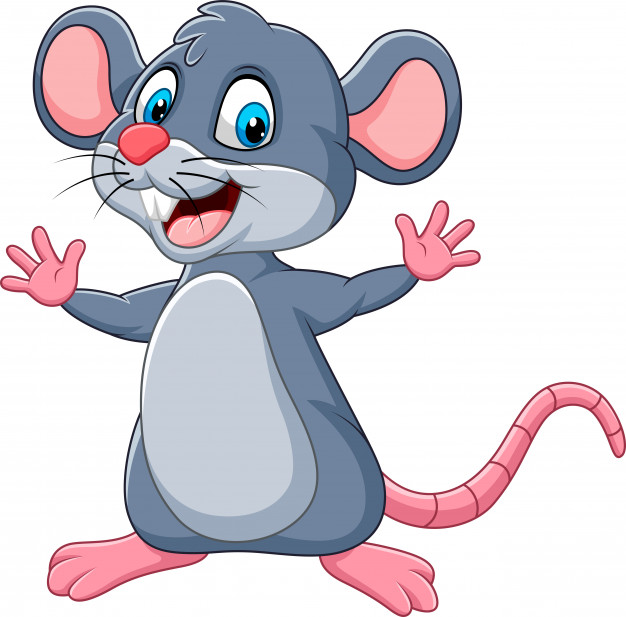 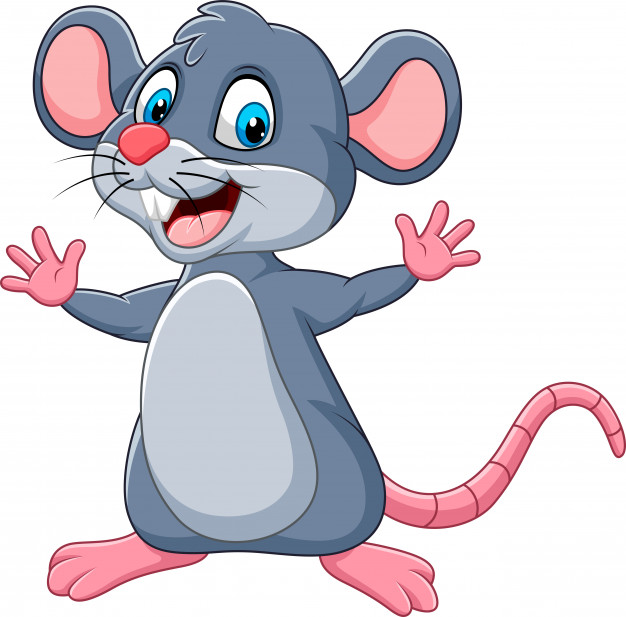 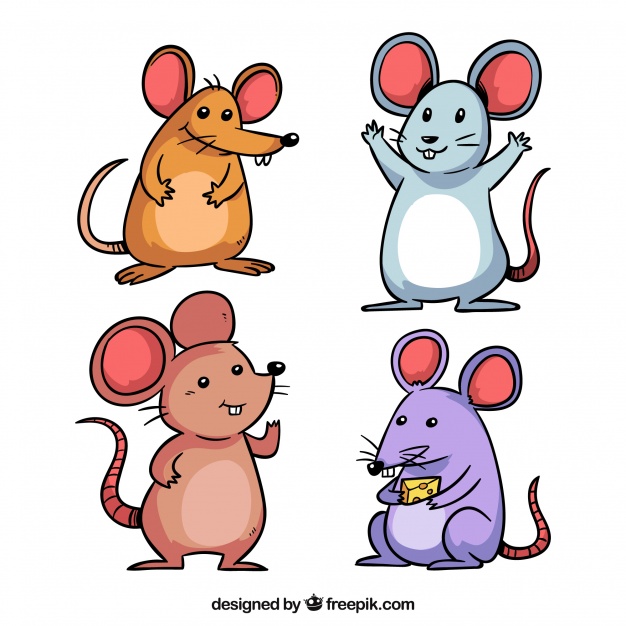 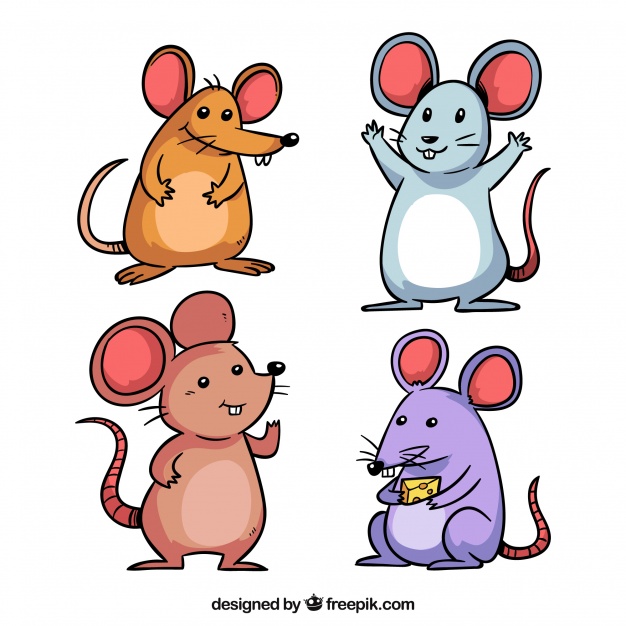 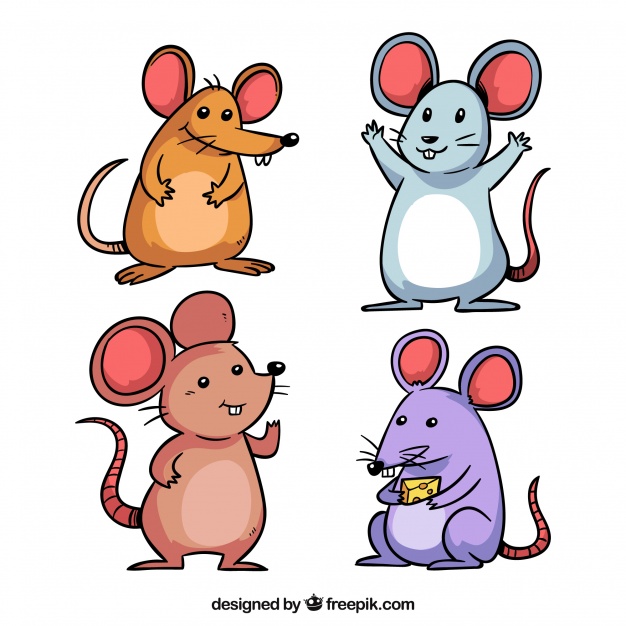 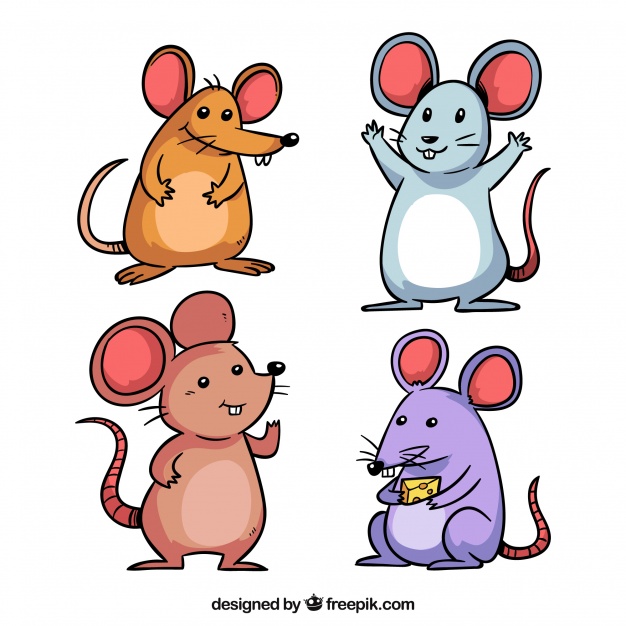 Ti            Ti               Ti             Ti                 TA                      Z                         TA                            TA